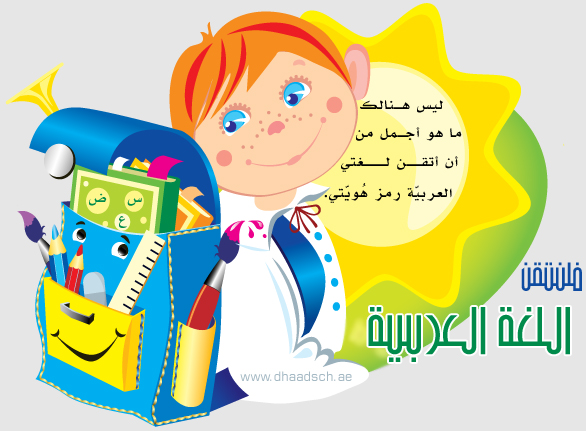 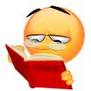 (أهدافي التعليمية)
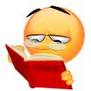 1- القراءة الصحيحة الخالية من الأخطاء.
2-أنمي لغتي عن طريق
معرفة المعنى الصحيح والاضداد.
(أهدافي التعاونية)
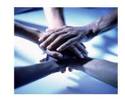 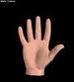 1- التعاون
2- الهدوء
3- الالتزام بالوقت
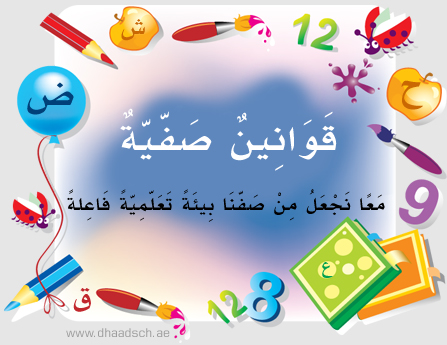 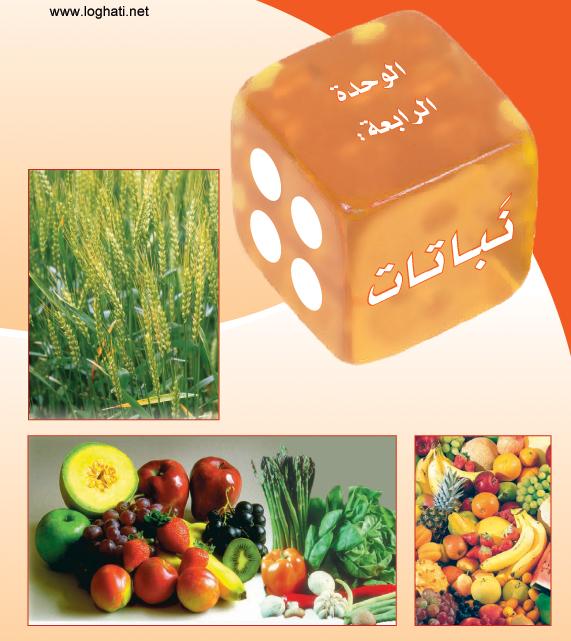 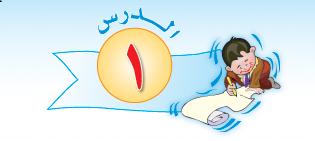 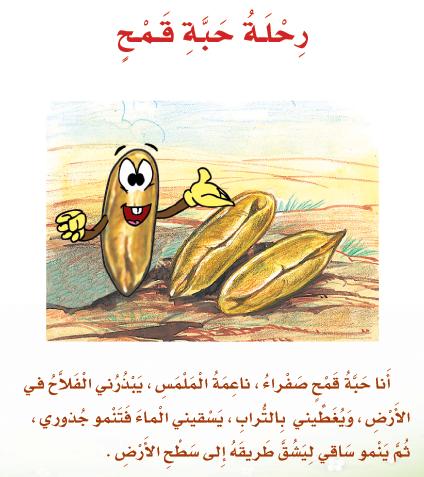 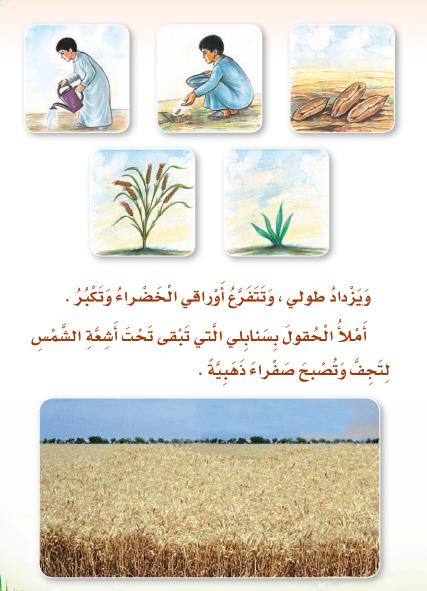 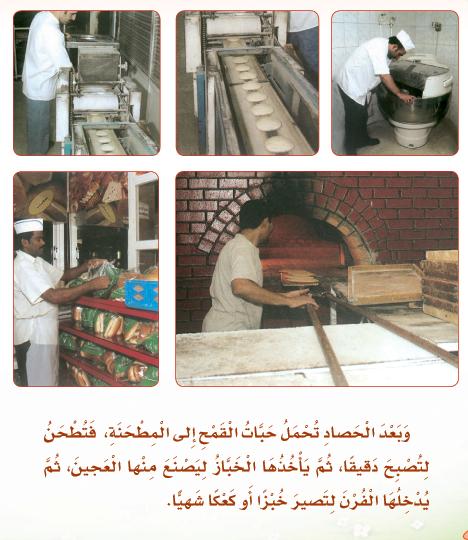 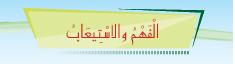 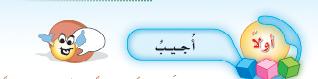 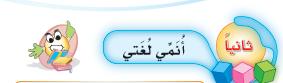 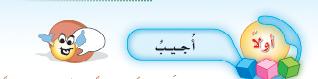 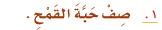 صفراء,ناعمة الملمس,لها جذور وساق
 وأوراق.
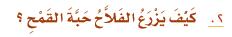 عن طريق بذرها في 
الأرض,ثم سقيها بالماء
 حتى تنمو وتكبر.
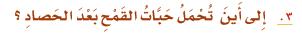 إلى المطحنة
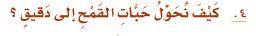 تطحن في المطحنة ,لتصبح دقيقًا.
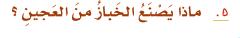 الخبز,والكعك الشهي.
فاصل ونواصل
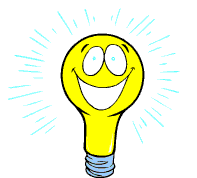 تعاوني(1).
الزمن:2.د
اسم المجموعة.....
صغيرتي,بالتعاون مع أفراد مجموعتك
دوني أكبر عدد ممكن من العناوين 
المناسبة للنص..
محك النجاح:ذكر عناوين مختلفة للنص.
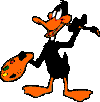 أبدعي صغيرتي,وارسمي بالتعاون 
مع مجموعتك مراحل لقمة العيش.
تبدأ ببذرة ثم .........
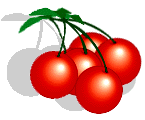 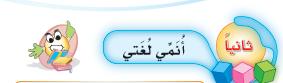 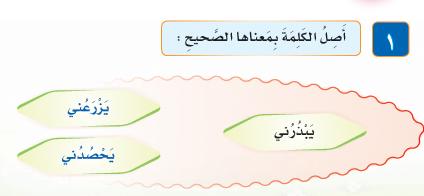 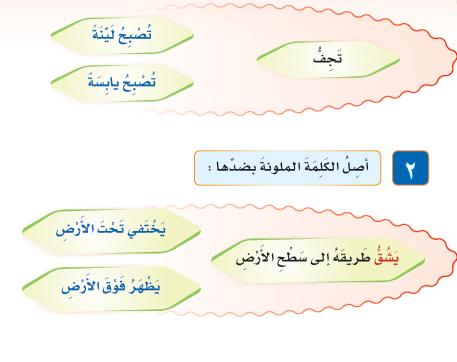 مبدعتي,اطرحي سؤالاً مناسباً
للصورة التالية
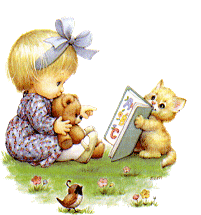 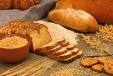 شكرا لإبداعك
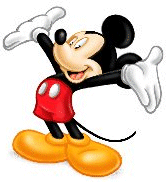 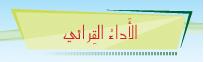 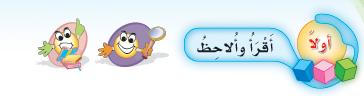 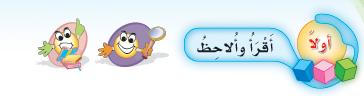 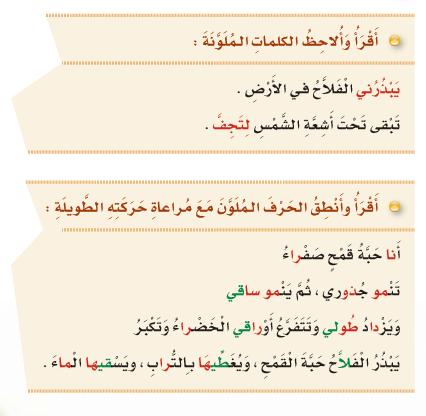 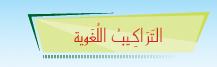 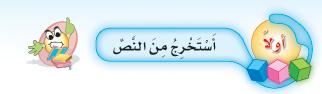 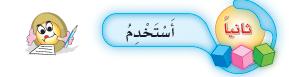 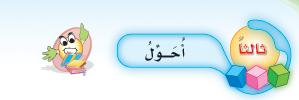 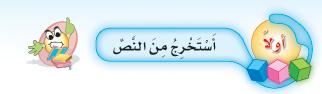 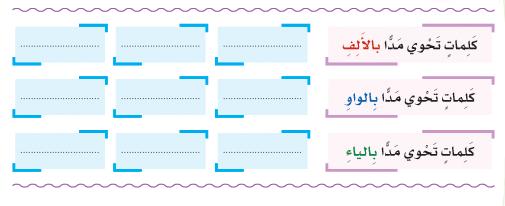 صفرَاء
الفلاَّح
نَاعمة
تنمُو
جذُوري
الحقُول
لِيصنع
لِيشق
ذهبِية
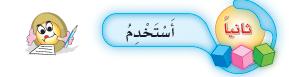 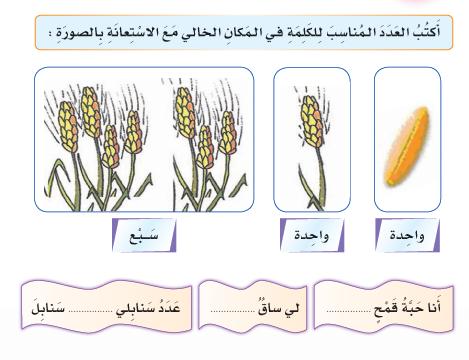 سبع
واحدة
واحدة
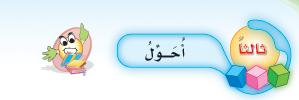 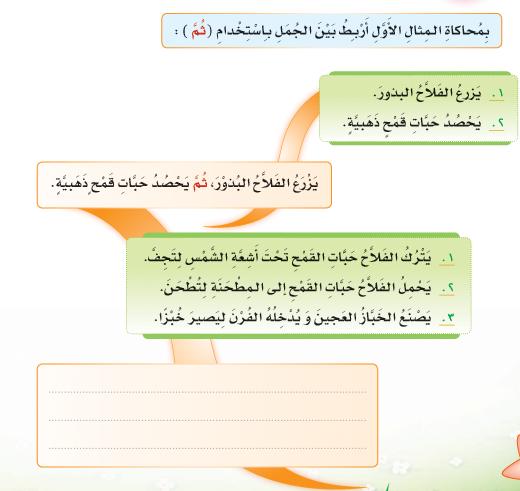 يترك الفلاح حبات القمح تحت أشعة الشمس لتجف
,ثم يحمل الفلاح حبات القمح إلى المطحنة لتطحن,
ثم يصنع الخباز العجين ويدخله الفرن ليصير خبزا.
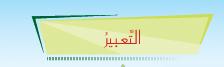 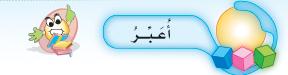 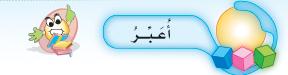 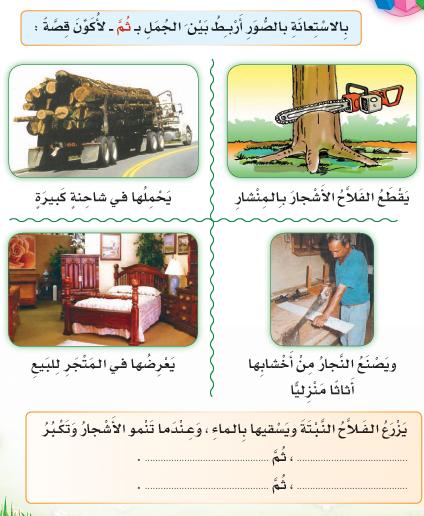 يحملها في شاحنة كبيرة
يقطع الفلاح الأشجار بالمنشار
يعرضها في المتجر للبيع.
ويصنع النجار من اخشابها أثاثا منزليا
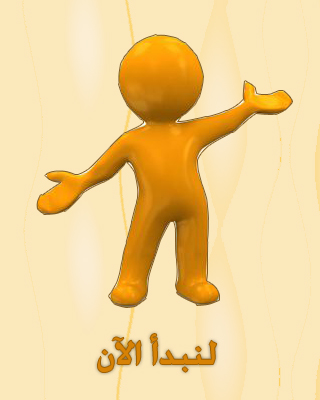 (نشاطات الدرس)
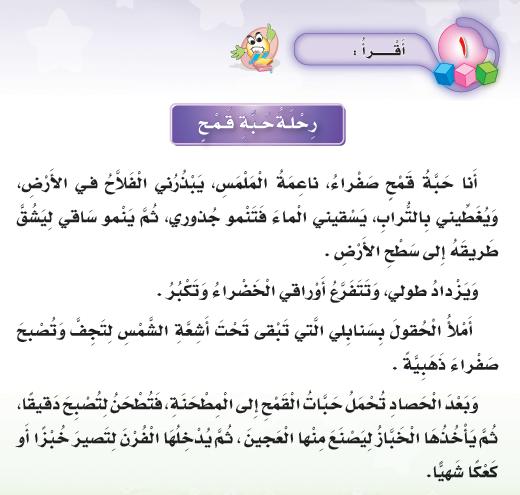 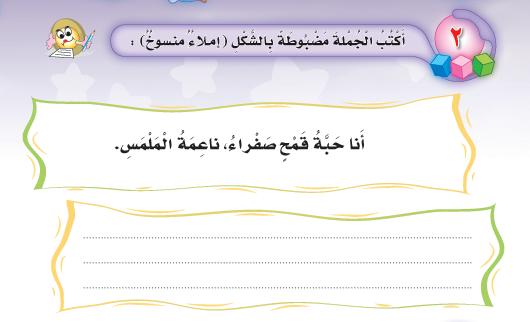 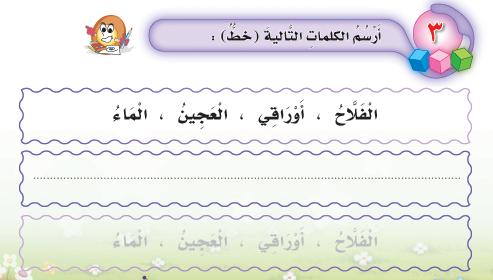 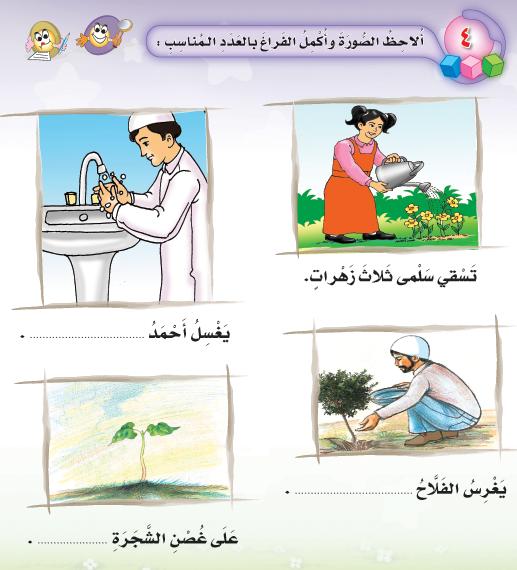 يديه
البذور
ورقتان
شكرا لإبداعك
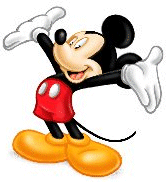